ProActive Routing In Scalable Data Centers with PARIS
Theophilus Benson
Duke University
Joint work with Dushyant Arora+ and  Jennifer Rexford*
+Arista Networks
*Princeton University
Data Center Networks Must …
Support diverse application
High throughput/low latency
Utilize multiple paths

Scale to cloud size
5-10 million VMs

Support flexible resource utilization
Support seamless VM mobility
Evolution of Data Center Networks…
Multipath
routing
Seamless
mobility
Scalable
Layer 2:
Flat Addresses
Layer 3:
Hierarchical Addresses
Overlays:
VL2/Portland
PARIS
PARIS in a Nutshell…
PARIS is a scalable and flexible flat layer 3 network fabric.

PARIS hierarchically partitions addresses at the core

PARIS runs on a data center of commodity switches
Outline
Evolution of Data Center Networks


PARIS Architecture


Evaluation and Conclusion
Evolution of Data Center Networks
Not scalable
Seamless mobility
No Multipath
Flat layer 2: Spanning Tree
Uses flooding to discover location of hosts
Supports seamless VM migration
Traffic restricted to single network path
Evolution of Data Center Networks
Scalable
No seamless mobility
Multipath
Layer 3:Hierarchical Addresses
Host locations are predefined
During VM mobility, IP-addresses change
Load balances over k shortest paths
Evolution of Data Center Networks
Seamless mobility
Multipath
Not scalable
Overlay solutions: Portland/VL2
Uses two addressing schemes:
hierarchical addresses: for routing traffic 
flat addresses: for identifying VMs
Overheads introduced by Overlays Solutions…
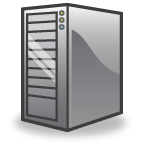 FA
Payload
Flat-Address
Resolve
Hierarchical-Address
HA
HA
Payload
HA
Address resolution infrastructure
Inflated flow startups times
Switch CPU for encapsulation
Switch storage for caching address resolutions
Evolution of Data Center Networks…
Multipath
routing
Seamless
mobility
Scalable
Layer 2:
Flat Addresses
Layer 3:
Hierarchical Addresses
Overlays:
VL2/Portland
Challenges..
Develop data center network that supports benefits of overlay routing while eliminating ..
Overheads of caching and packet-encapsulation
Overheads of address translation
ProActive Routing In Scalable PARIS Architecture
Architectural Principles
Flat layer-three network 
Allows for seamless VM mobility

Proactive installation of forwarding state 
Eliminates startup latency overheads

Hierarchical partitioning of network state
Promotes scalability
Paris Architecture
Network Controller:
Monitors network traffic
Performs traffic engineering
Tracks network topology
Pro-actively installs forwarding entries
Overheads eliminated

Pro-active rule installation  No start-up delay for switch rule installation
No addresses indirection  No address resolution, encapsulation, caching
/32 network addresses  No broadcast traffic; no ARP
Network Controller
Switches:
Support ECMP
Programmable devices
End-Hosts:
/32 addresses
Default GW: edge switch
Evolution of Data Center Networks…
Multipath
routing
Seamless
mobility
Scalable
Layer 2:
Flat Addresses
Layer 3:
Hierarchical Addresses
Overlays:
VL2/Portland
PARIS
Paris Network Controller
Switches have 1 million entries
But data center has 5-10 million VMs
Each pod has ~100K VMs
Pod-Addressing
Core-Addressing
Network Controller
Partition IP-Address across core devices
Pod switch track addresses for all VMs in the pod
Pod-Addressing Module
10.10.10.3
10.10.10.1
10.10.10.2
10.10.10.4
Edge & aggregation addressing scheme
Edge: stores address for all connected end-hosts
Pod: stores addresses for all end-hosts in pod
Pod-Addressing Module
10.10.10.1->2
10.10.10.1->1
10.10.10.2->2
10.10.10.2->1
10.10.10.3->1
10.10.10.3->2
10.10.10.4->1
10.10.10.4->2
2
3
10.10.10.1->1
10.10.10.3->1
10.10.10.2->1
10.10.10.4->1
default->(2,3)
default->(2,3)
1
10.10.10.3
10.10.10.1
10.10.10.2
10.10.10.4
Edge & aggregation addressing scheme
Edge: stores address for all connected end-hosts
Agg: stores addresses for all end-hosts in pod
Core Addressing-Modules
10.0.0.0/14
Partitions the IP-space into virtual-prefix
Each core is an Appointed prefix switch (APS)
Tracks all address in a virtual-prefix
Core Addressing-Modules
10.0.0.0/15
10.1.0.0/16
10.2.0.0/16
10.3.0.0/16
10.0.0.0/16
Partitions the IP-space into virtual-prefix
Each core is an Appointed prefix switch (APS)
Tracks all address in a virtual-prefix
Core Addressing-Modules
10.0.0.0/15
10.1.0.0/16
10.2.0.0/16
10.3.0.0/16
10.0.0.0/16
Partitions the IP-space into virtual-prefix
Each core is an Appointed prefix switch (APS)
Tracks all address in a virtual-prefix
DIP:10.0.0.0/16->{1,2}
DIP:10.1.0.0/16->{3,4}
1
2
4
3
DIP:10.0.0.3->2
DIP:10.3.0.3->2
DIP:10.0.0.4->2
DIP:10.3.0.4->2
DIP:10.0.0.1->1
DIP:10.3.0.1->1
DIP:10.0.0.2->1
DIP:10.3.0.2->1
DIP:10.3.0.2->1
DIP:10.0.0.0/16->3
DIP:10.3.0.0/16->3
DIP:10.2.0.0/16->3
DIP:10.1.0.0/16->3
2
1
2
1
DIP:10.2.0.0/16->4
DIP:10.3.0.0/16->4
DIP:10.0.0.0/16->4
DIP:10.1.0.0/16->4
DIP:10.3.0.1->1
DIP:10.0.0.1->1
DIP:10.3.0.2->1
DIP:10.0.0.2->1
DIP:*.*.*.*->{2,3}
DIP:*.*.*.*->{2,3}
10.0.0.1
10.3.0.1
DIP:10.0.0.0/16->{1,2}
DIP:10.1.0.0/16->{3,4}
DIP:10.3.0.0/16->{1,2}
DIP:10.2.0.0/16->{3,4}
1
2
4
3
DIP:10.0.0.3->2
DIP:10.3.0.3->2
DIP:10.0.0.4->2
DIP:10.3.0.4->2
DIP:10.0.0.1->1
DIP:10.3.0.1->1
DIP:10.0.0.2->1
DIP:10.3.0.2->1
DIP:10.3.0.2->1
DIP:10.0.0.0/16->3
DIP:10.3.0.0/16->3
DIP:10.2.0.0/16->3
DIP:10.1.0.0/16->3
2
1
DIP:10.2.0.0/16->4
DIP:10.3.0.0/16->4
DIP:10.0.0.0/16->4
DIP:10.1.0.0/16->4
Limitations
No Load balancing between the core nodes
Multi-path in core is not utilized!
DIP:10.3.0.1->1
DIP:10.0.0.1->1
DIP:10.3.0.2->1
DIP:10.0.0.2->1
DIP:*.*.*.*->{2,3}
DIP:*.*.*.*->{2,3}
DIP:10.0.0.0/16->{1,2}
Not utilized
Highly utilized
DIP:10.1.0.0/16->{3,4}
DIP:10.3.0.0/16->{1,2}
DIP:10.2.0.0/16->{3,4}
1
2
4
3
DIP:10.0.0.3->2
DIP:10.3.0.3->2
DIP:10.0.0.4->2
DIP:10.3.0.4->2
DIP:10.0.0.1->1
DIP:10.3.0.1->1
DIP:10.0.0.2->1
DIP:10.3.0.2->1
DIP:10.3.0.2->1
DIP:10.0.0.0/16->3
DIP:10.3.0.0/16->3
DIP:10.2.0.0/16->3
DIP:10.1.0.0/16->3
2
1
DIP:10.2.0.0/16->4
DIP:10.3.0.0/16->4
DIP:10.0.0.0/16->4
DIP:10.1.0.0/16->4
Limitations
No Load balancing between the core nodes
Multi-path in core is not utilized!
DIP:10.3.0.1->1
DIP:10.0.0.1->1
DIP:10.3.0.2->1
DIP:10.0.0.2->1
DIP:*.*.*.*->{2,3}
DIP:*.*.*.*->{2,3}
DIP:10.0.0.0/16->{1,2}
DIP:10.1.0.0/16->{3,4}
DIP:10.3.0.0/16->{1,2}
DIP:10.2.0.0/16->{3,4}
1
2
4
3
DIP:10.0.0.3->2
DIP:10.3.0.3->2
DIP:10.0.0.4->2
DIP:10.3.0.4->2
DIP:10.0.0.1->1
DIP:10.3.0.1->1
DIP:10.0.0.2->1
DIP:10.3.0.2->1
DIP:10.3.0.2->1
DIP:10.0.0.0/16->3
DIP:10.3.0.0/16->3
DIP:10.2.0.0/16->3
DIP:10.1.0.0/16->3
2
1
DIP:10.0.0.0/14->{3,4}
DIP:10.0.0.0/14->{3,4}
DIP:10.2.0.0/16->4
DIP:10.3.0.0/16->4
DIP:10.0.0.0/16->4
DIP:10.1.0.0/16->4
High-BW PARIS:
Connect core nodes in a mesh
Change rules at aggregation to load balance across core nodes
Use Valiant Load-balancing in the core
DIP:10.3.0.1->1
DIP:10.0.0.1->1
DIP:10.3.0.2->1
DIP:10.0.0.2->1
DIP:*.*.*.*->{2,3}
DIP:*.*.*.*->{2,3}
DIP:10.0.0.0/16->{1,2}
DIP:10.1.0.0/16->{3,4}
DIP:10.3.0.0/16->{1,2}
DIP:10.2.0.0/16->{3,4}
1
2
4
3
DIP:10.0.0.3->2
DIP:10.3.0.3->2
DIP:10.0.0.4->2
DIP:10.3.0.4->2
DIP:10.0.0.1->1
DIP:10.3.0.1->1
DIP:10.0.0.2->1
DIP:10.3.0.2->1
DIP:10.3.0.2->1
DIP:10.0.0.0/16->3
DIP:10.3.0.0/16->3
DIP:10.2.0.0/16->3
DIP:10.1.0.0/16->3
2
1
DIP:10.0.0.0/14->{3,4}
DIP:10.0.0.0/14->{3,4}
DIP:10.2.0.0/16->4
DIP:10.3.0.0/16->4
DIP:10.0.0.0/16->4
DIP:10.1.0.0/16->4
High-BW PARIS:
Connect core nodes in a mesh
Change rules at aggregation to load balance across core nodes
Use Valiant Load-balancing in the core
DIP:10.3.0.1->1
DIP:10.0.0.1->1
DIP:10.3.0.2->1
DIP:10.0.0.2->1
DIP:*.*.*.*->{2,3}
DIP:*.*.*.*->{2,3}
DIP:10.3.0.1->{7,8}
DIP:10.0.0.0/16->{1,2}
DIP:10.1.0.0/16->{3,4}
DIP:10.3.0.0/16->{1,2}
DIP:10.2.0.0/16->{3,4}
1
2
4
DIP:10.3.0.1->1
3
DIP:10.0.0.3->2
DIP:10.0.0.4->2
DIP:10.3.0.3->2
DIP:10.0.0.1->1
DIP:10.3.0.4->2
DIP:10.0.0.2->1
DIP:10.3.0.2->1
DIP:10.3.0.2->1
DIP:10.0.0.0/16->3
DIP:10.3.0.0/16->3
DIP:10.2.0.0/16->3
DIP:10.1.0.0/16->3
2
1
DIP:10.2.0.0/16->4
DIP:10.3.0.0/16->4
DIP:10.0.0.0/16->4
DIP:10.1.0.0/16->4
DIP:10.3.0.1->1
DIP:10.3.0.1->1
DIP:10.0.0.1->1
DIP:10.3.0.2->1
DIP:10.0.0.2->1
DIP:*.*.*.*->{2,3}
DIP:*.*.*.*->{2,3}
Evaluation
Evaluation
How does PARIS scale to large data centers?

Does PARIS ensure good performance?

How does PARIS perform under failures?

How quickly does PARIS react to VM migration?
Evaluation
How does PARIS scale to large data centers?

Does PARIS ensure good performance?

How does PARIS perform under failures?

How quickly does PARIS react to VM migration?
TestBed
Emulate data center topology using Mininet
Generate traffic using IPerf
Random traffic traffic matrix

Implemented PARIS on NOX

Data center topology
32 hosts, 16 edge, 8 aggregation, and 4 core
No over-subscription
Link capacity:
Server Uplinks: 1Mbps
Switch-Switch: 10Mbps
Scaling to Large Data Centers
128 ports*
NoviFlow has developed switches with 1 million entries [1].
[1]  NoviFlow. 1248 Datasheet. http://bit.ly/1baQd0A.
Does PARIS Ensure Good Performance?
How low is latency?
Recall: random traffic matrix.
Summary
PARIS achieves scalability and flexibility
Flat layer 3 network 
Pre-positioning forwarding state in switches 
Using topological knowledge to partition forwarding state

Our evaluations show that PARIS is practical!
Scales to large data-centers
Can be implemented using existing commodity devices
Questions